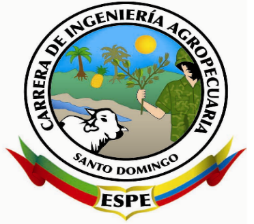 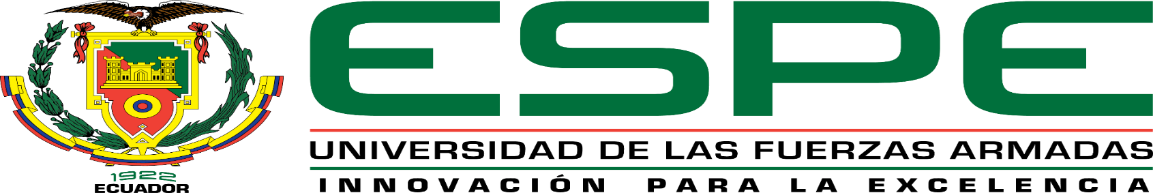 “OBTENCIÓN DE ALMIDÓN DE DOS VARIEDADES DE MALANGA: Colocasia esculenta L.  Y  Xanthosoma Sagittifolium L,  MEDIANTE  LA APLICACIÓN  DE TRES MÉTODOS QUÍMICOS,  EN  LA ZONA DE SANTO DOMINGO DE LOS TSÁCHILAS”.
AUTOR: NARVAEZ NARVAEZ ROSA ISABEL
DIRECTOR:PHD SUNGEY NAYNEE SÁNCHEZ LLAGUNO
SANTO DOMINGO 
2020
INTRODUCCIÓN
La malanga es una planta tropical y subtropical herbácea. Su ciclo de cultivo dura de 8 a 10 meses
LA MALANGA
Morona Santiago
Sucumbíos 
Orellana 
Santo Domingo
Manabí 
Los Ríos 
Guayas
Producción
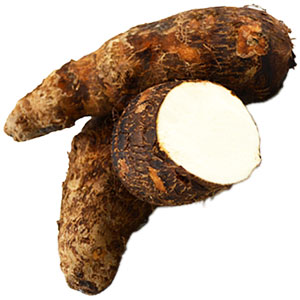 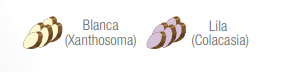 Estados Unidos: 30%
España:14%
Bélgica:15%
Reino Unido: 11% 
Alemania: 15 %
Exportación
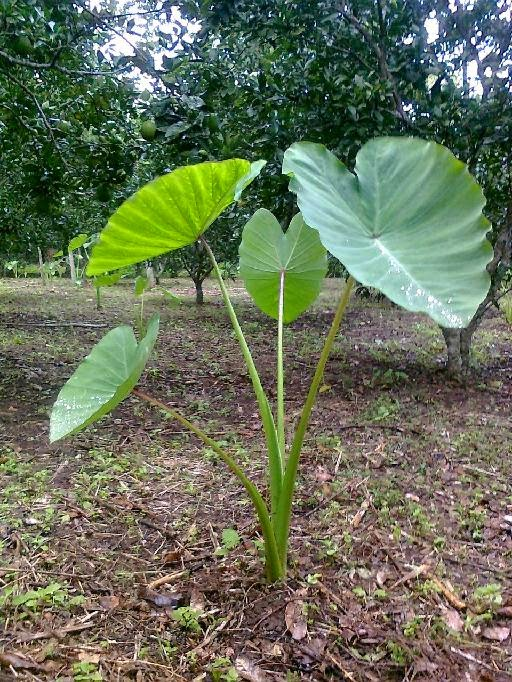 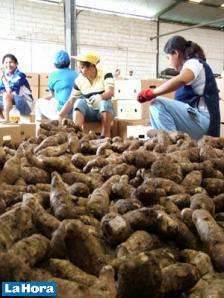 Falta Industrialización
Industria malanga Ecuador
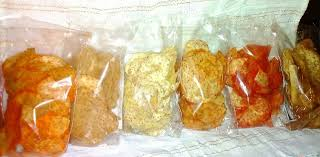 Rechazo: 15 %
Poco consumo Interno
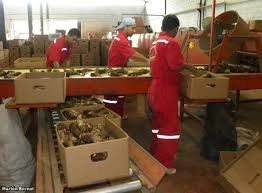 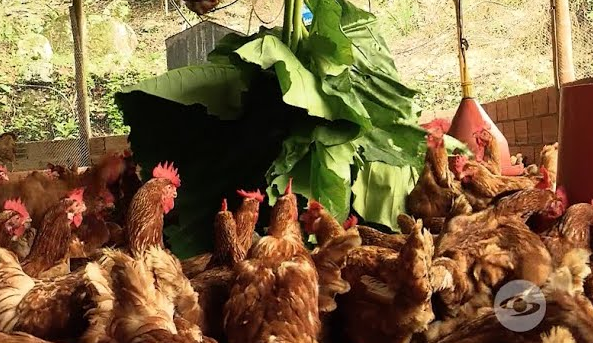 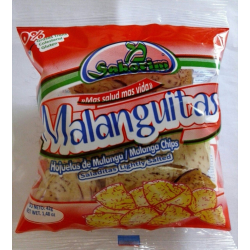 Desconocimiento de nuevas tecnológicas de industria
Almidón Modificado
OBJETIVO GENERAL
Obtener  almidón a partir  de dos variedades de malanga: Colocasia esculenta L y Xanthosoma sagittifolium L,  mediante la aplicación de  tres métodos químicos, en  la zona de Santo Domingo de los Tsáchilas
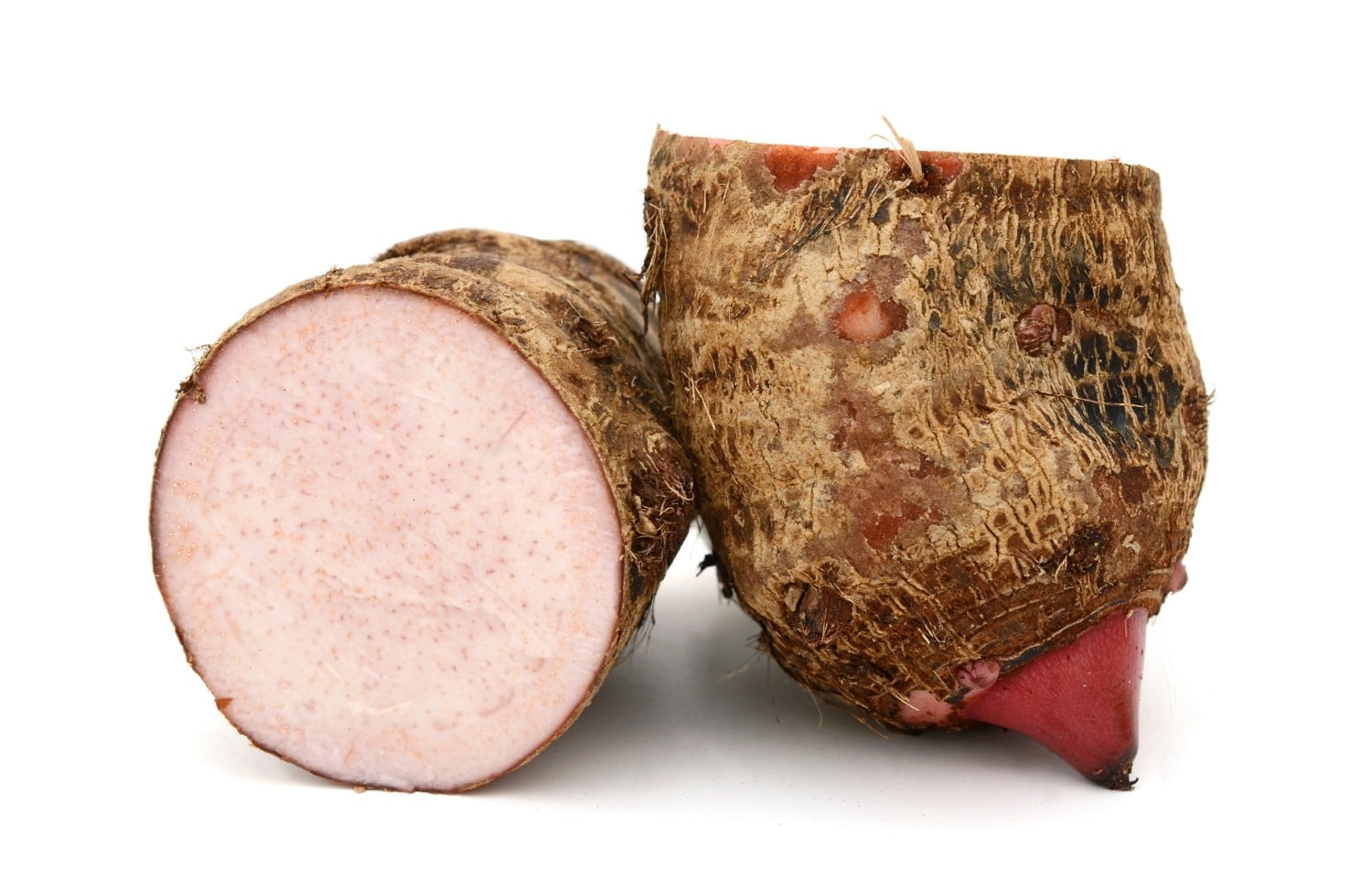 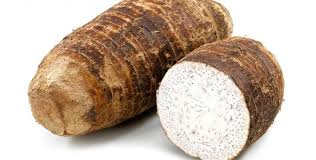 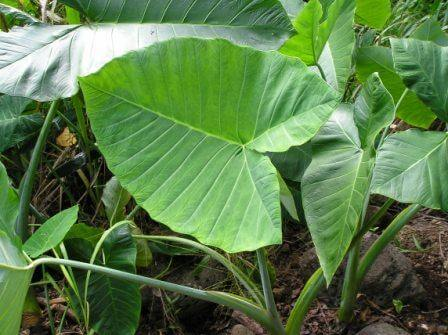 OBJETIVOS ESPECÍFICOS
HIPÓTESIS
UBICACIÓN
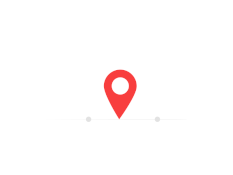 Ubicación Geográfica
Ubicación Política 
País: 		Ecuador
Provincia:  	Santo Domingo de los Tsáchilas
Cantón: 	                 Santo Domingo
Parroquia: 	 Luz de América 
Sector: 	                  km 35 Vía Quevedo
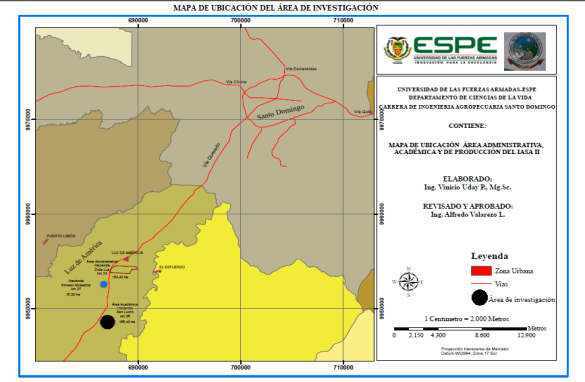 Ubicación Ecológica 
Zona de vida:	              Bosque húmedo Tropical
Altitud:		                224 msnm
Temperatura media:	24,6 º C
Precipitación:		2860 mm año
Humedad relativa:		85%
Heliofanía: 		                739 horas luz año
Suelos:		                Francos Arenoso
DISEÑO EXPERIMETAL
TRATAMIENTOS A COMPARAR
Diseño Experimental:
Esquema trifactorial (AxBxC) en un D.B.C.A.
Repeticiones:
Tres repeticiones en cada tratamiento (12 tratamientos).
Unidades experimentales:
36 UE
Análisis Funcional:
Prueba de significancia de Tukey al 5 %.
OBTENCIÓN DE LA MATERIA PRIMA Y ALMIDÓN
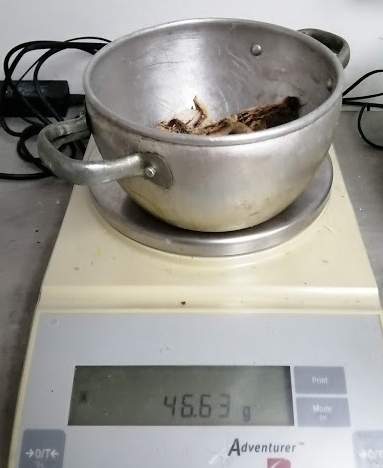 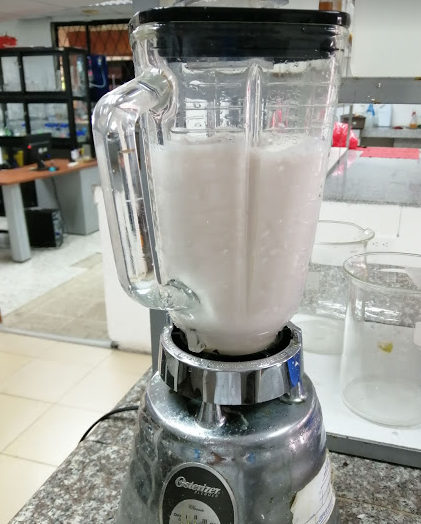 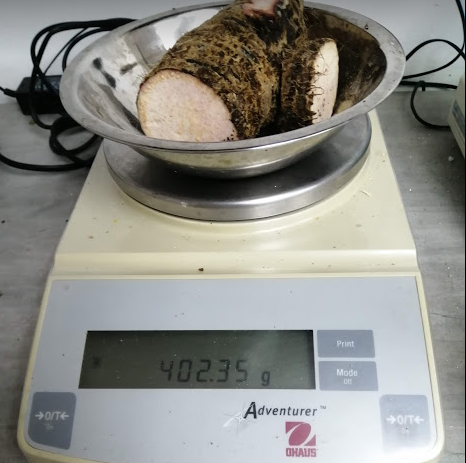 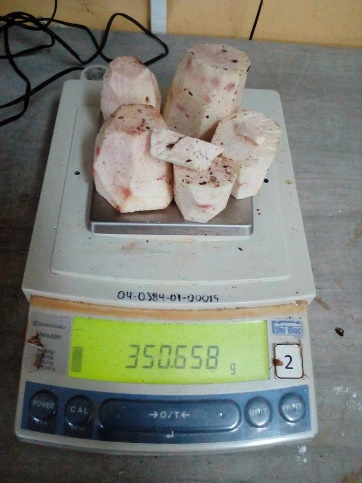 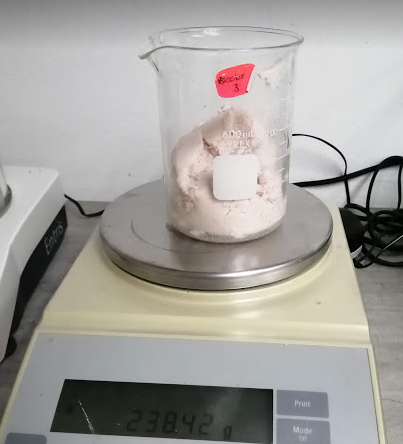 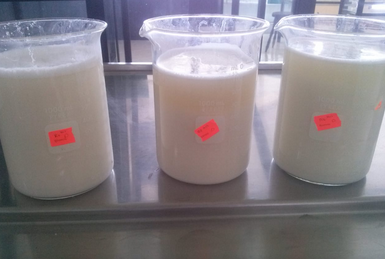 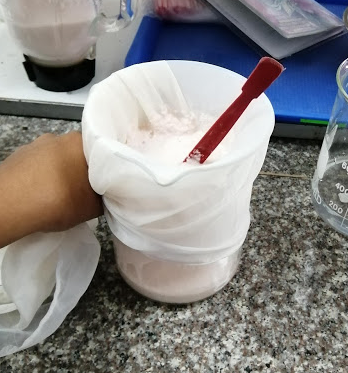 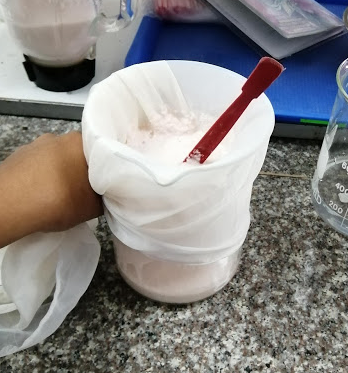 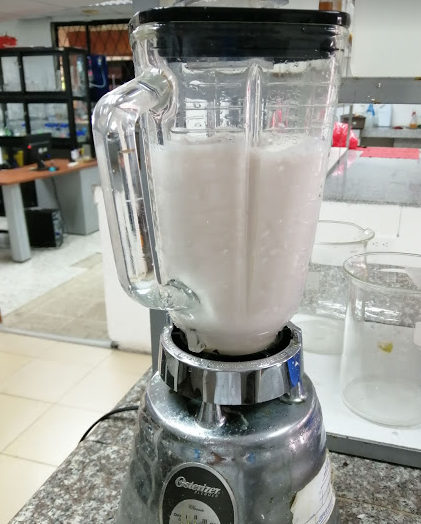 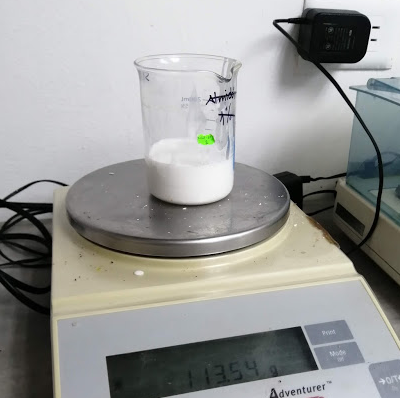 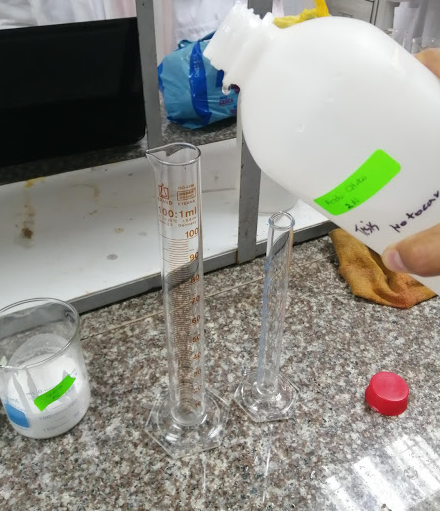 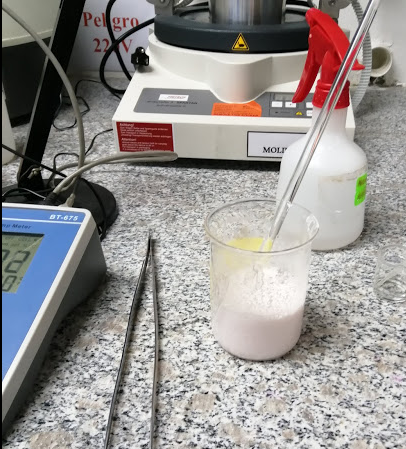 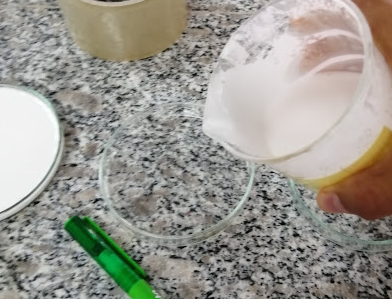 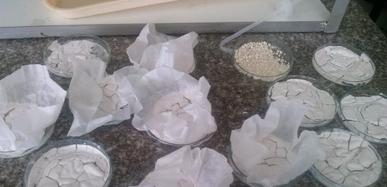 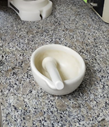 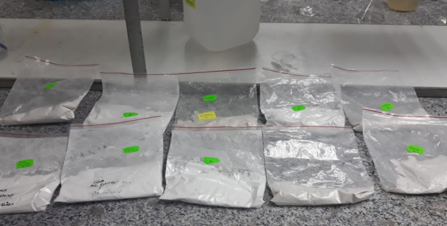 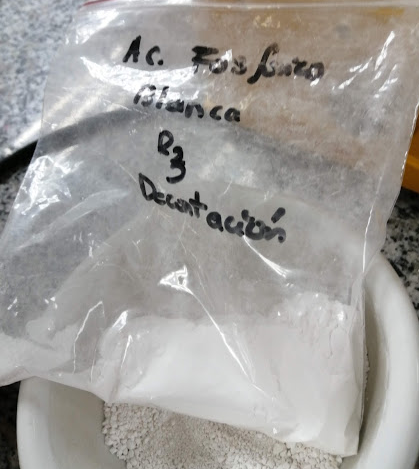 VARIABLES DE ESTUDIO
Fibra %
Ceniza %
Humedad %
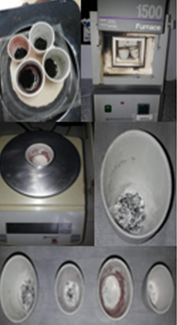 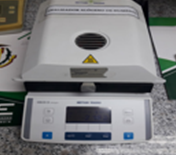 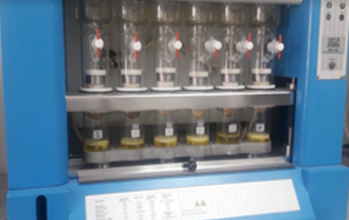 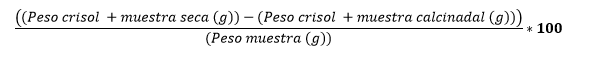 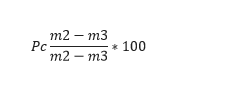 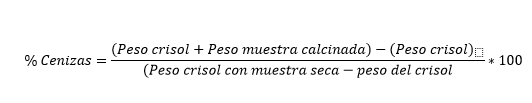 Acidez titulable %
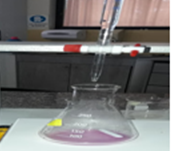 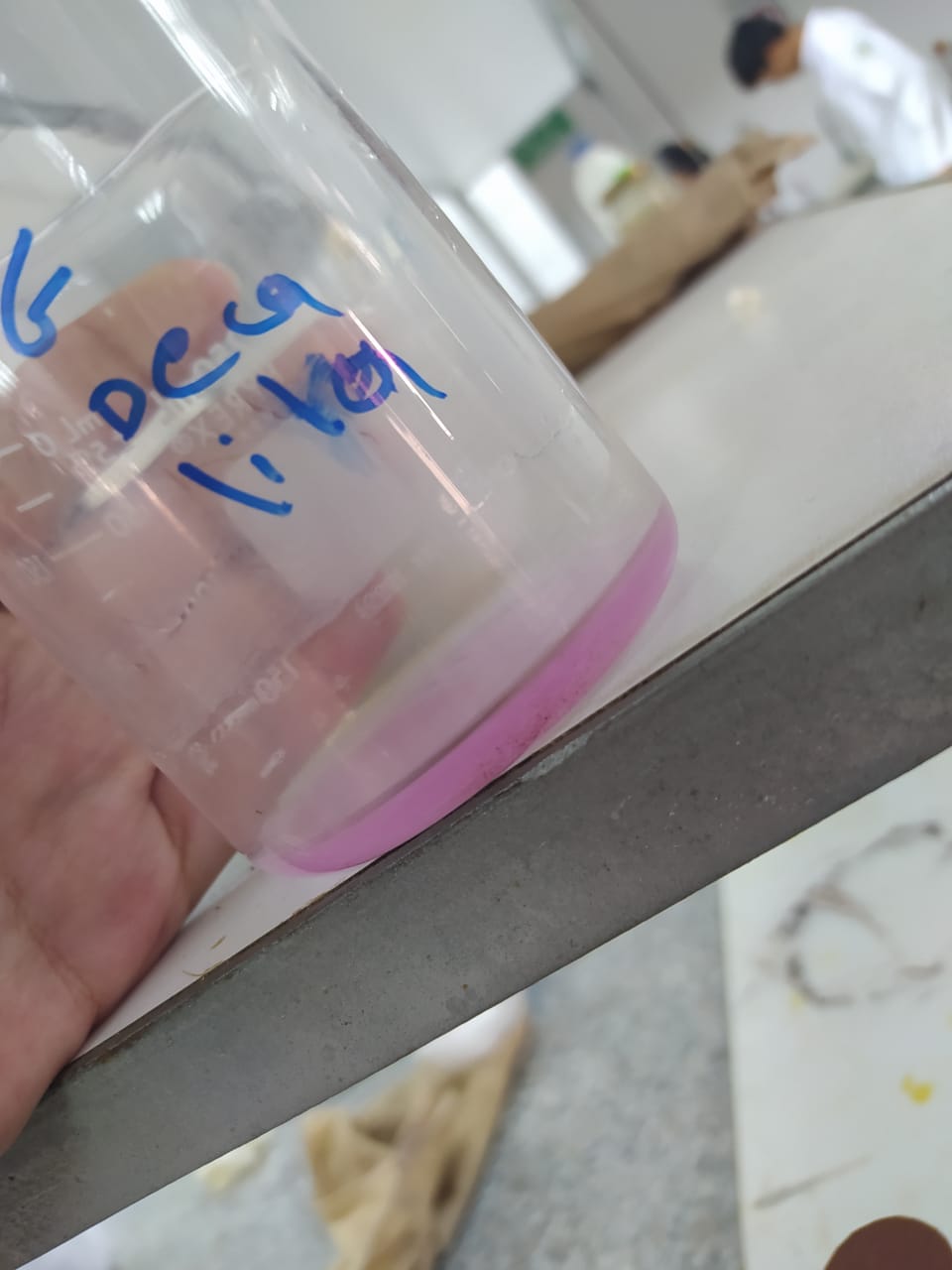 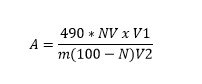 Temperatura de gelatinización °C
Prueba de almidón
pH
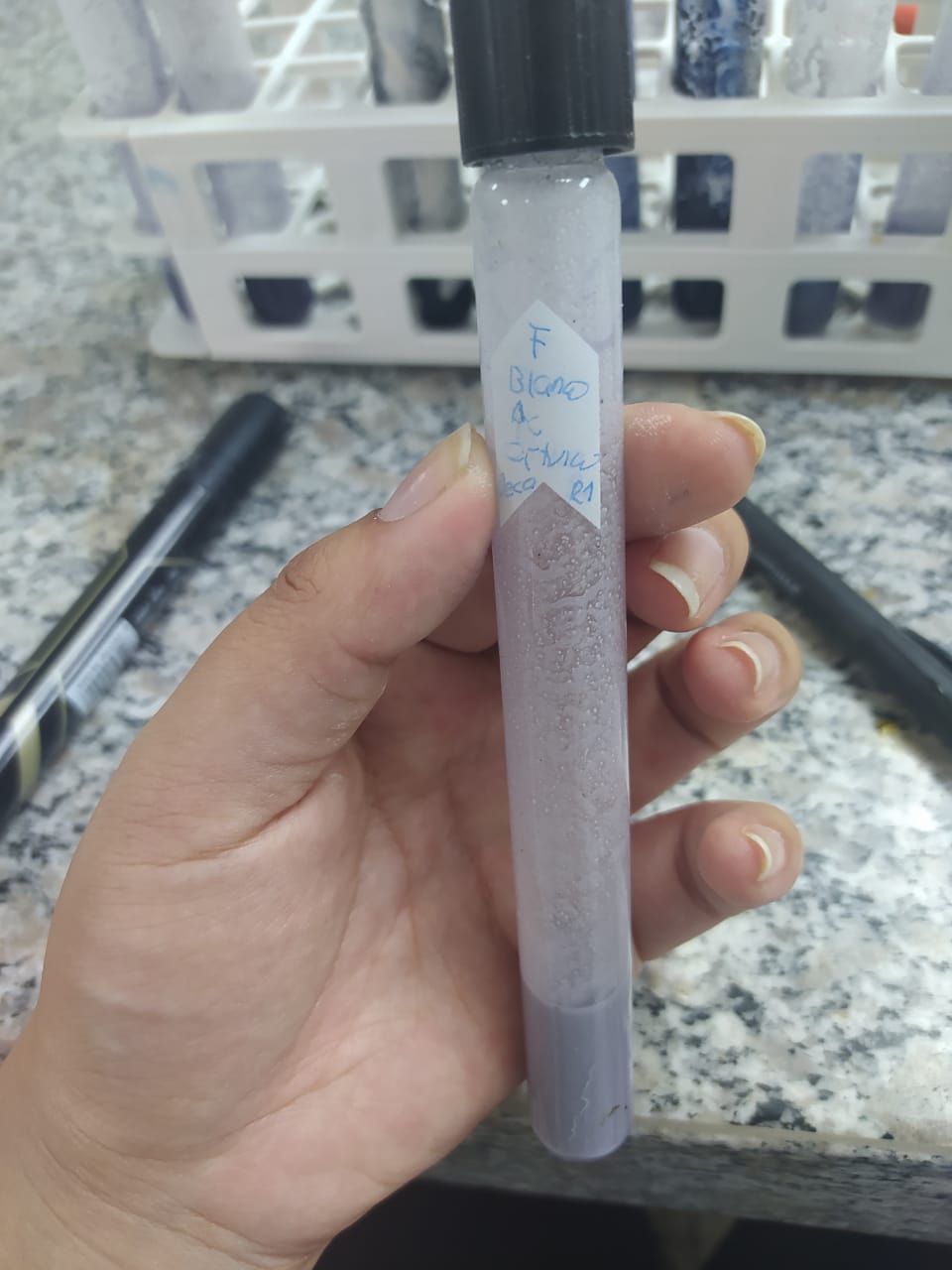 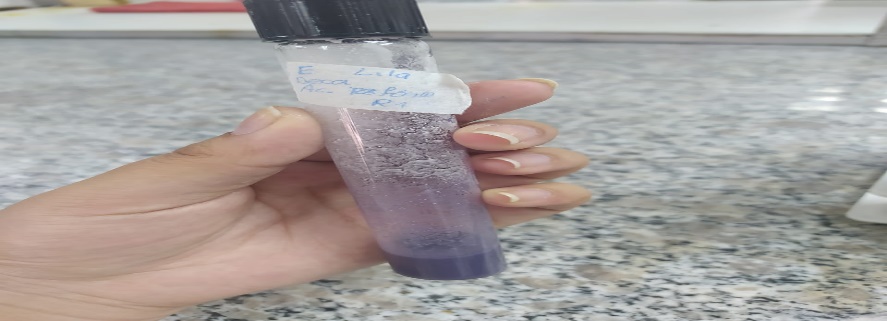 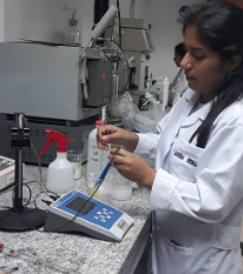 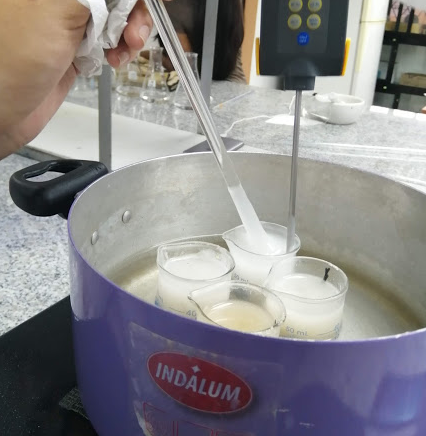 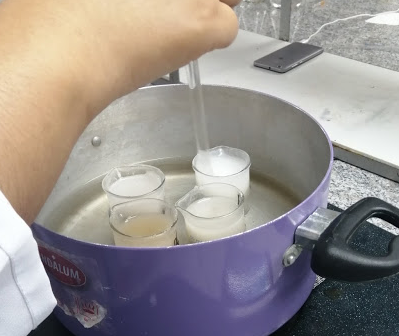 RESULTADOS Y DISCUSIONES
Según Vargas & Martínez, (2016)
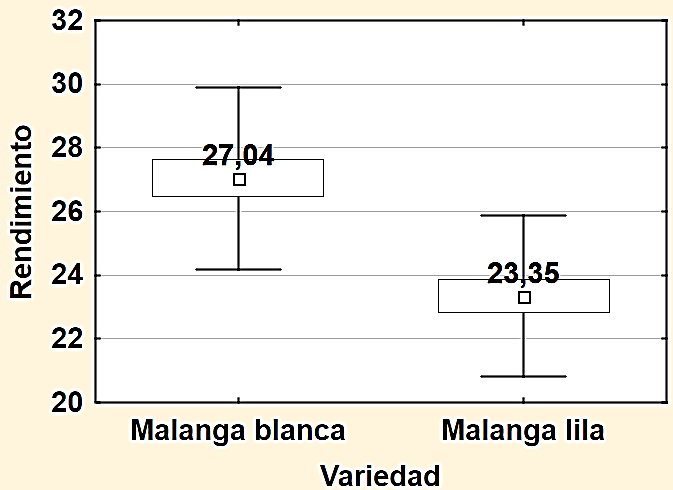 El rendimiento de malanga fue alto con  un 24,04 % para la variedad Blanca y 23,35 % para la variedad lila. Estos valores son superiores a los obtenido por Bonilla, (2019) En su investigación donde muestran resultados de 13,12 % para ambas variedades
FACTOR A
(variedades)
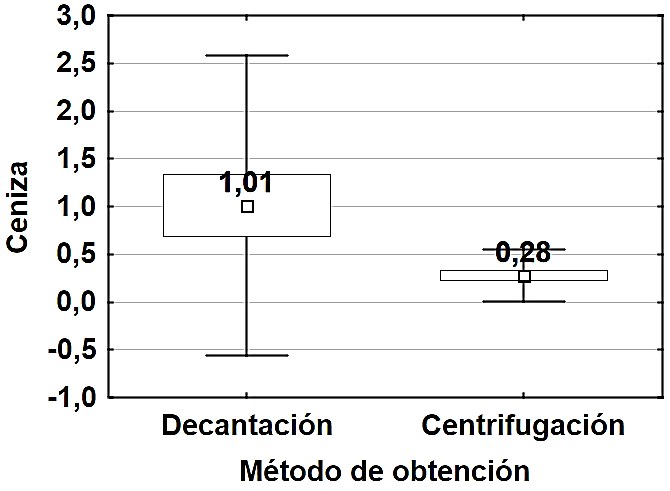 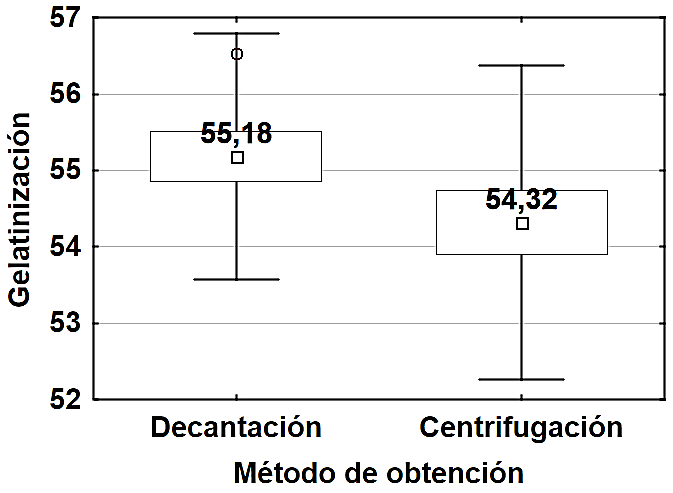 El factor B (Método de obtención) mostro diferencias significativas para el contenido de cenizas, teniendo así 1,01 % para el método de decantación y 0,28 % para el método de centrifugación
FACTOR B (Métodos de obtención)
FACTOR C (Reactivo Químico)
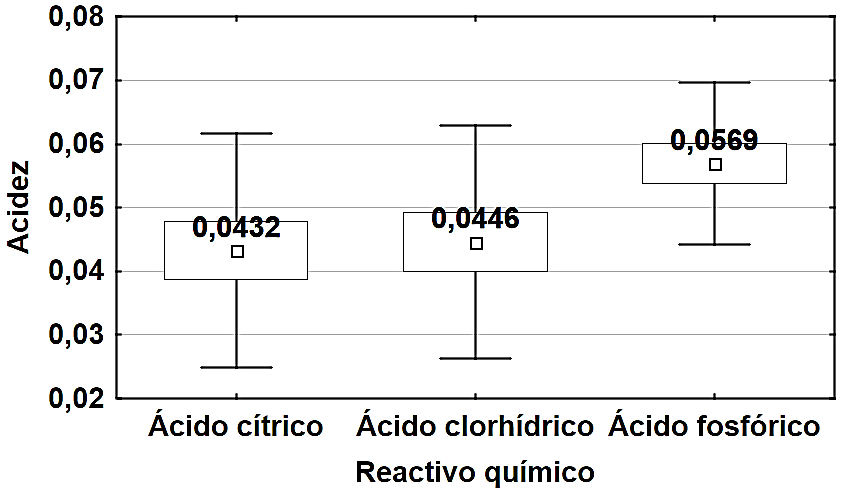 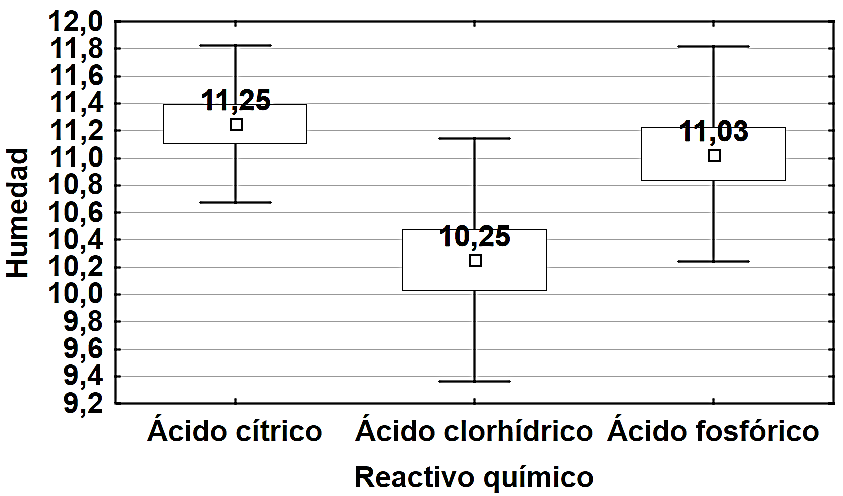 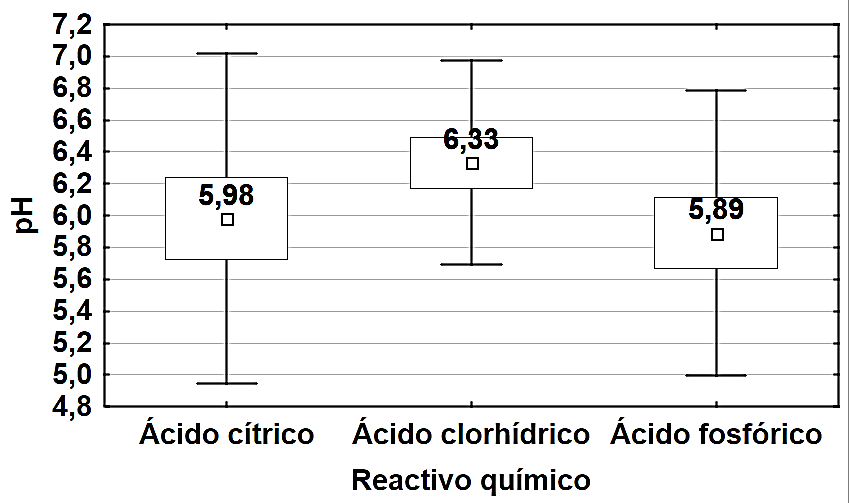 El porcentaje de acidez fue significativo (mayor) para ácido fosfórico con 0,056 %. Torres, Montero, & Lengua, (2013 en su investigación obtuvieron 0,27 % de ceniza y 14,29 %, siendo mayor este último con respecto al de la investigación realizada.
El pH  del almidón con del ácido cítrico fue de 5,98, ácido clorhídrico 6,33 y ácido fosfórico 5,89.
El porcentaje de  humedad del almidón fue bajo con el ácido clorhídrico 10,25 %.
mientras que para ácido cítrico y fosfórico fue de: 11,25 y 11,03 respetivamente
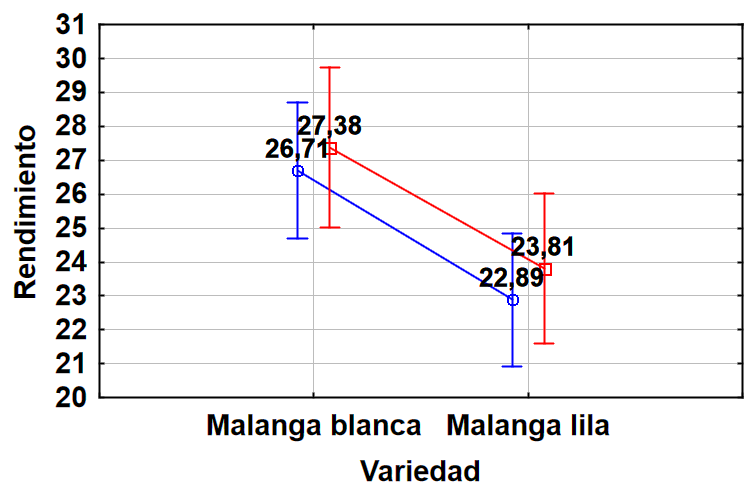 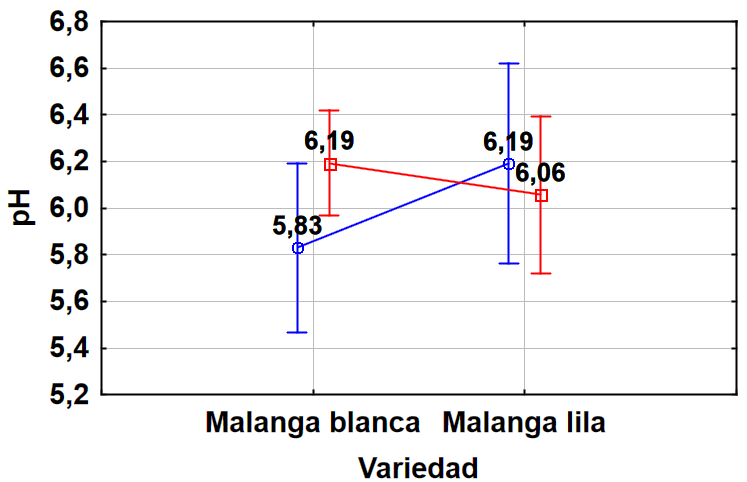 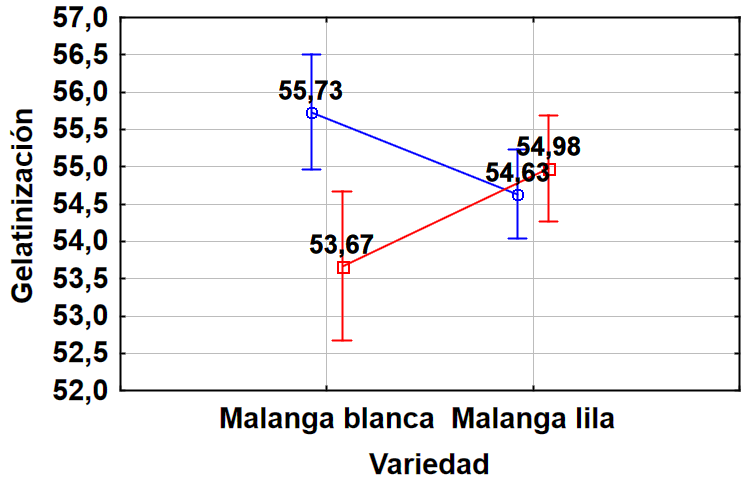 FACTOR A x B(Variedad x Método de obtención)
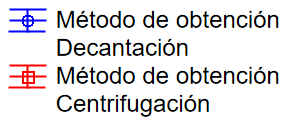 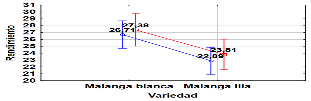 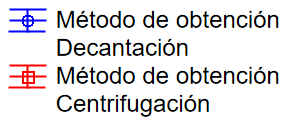 Los valores de pH de la investigación se ven sustentados con los rangos establecidos por las normas  INEN (2012)  donde establecen que el pH de los distintos almidones debe estar dentro de un rango 5  y 7.
Se obtuvo un pH de 5,83% para la variedad blanca método de decantación y 6,06 para a malanga lila método de centrifugación
La temperatura de gelatinización fue mayor en la variedad blanca obtenida con el método de decantación   con 55,73 Co. La variedad lila con el método de decantación también mostro un valor de 54,63 Co
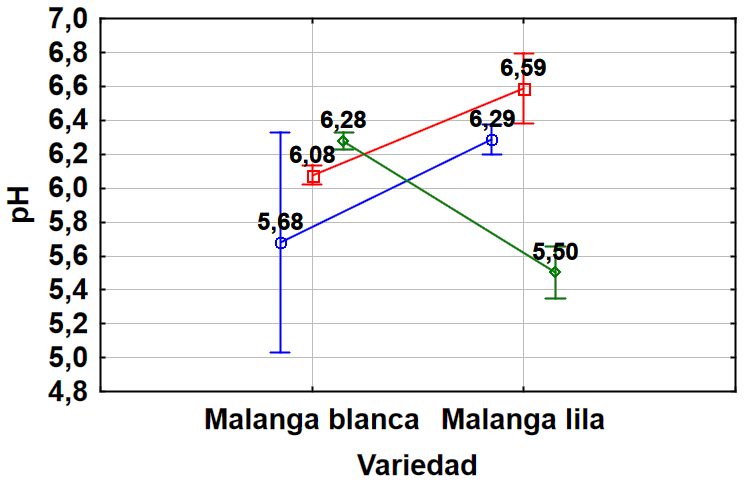 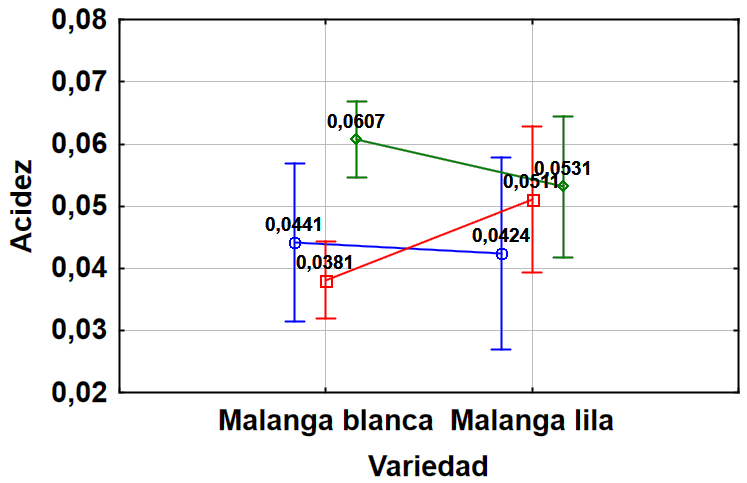 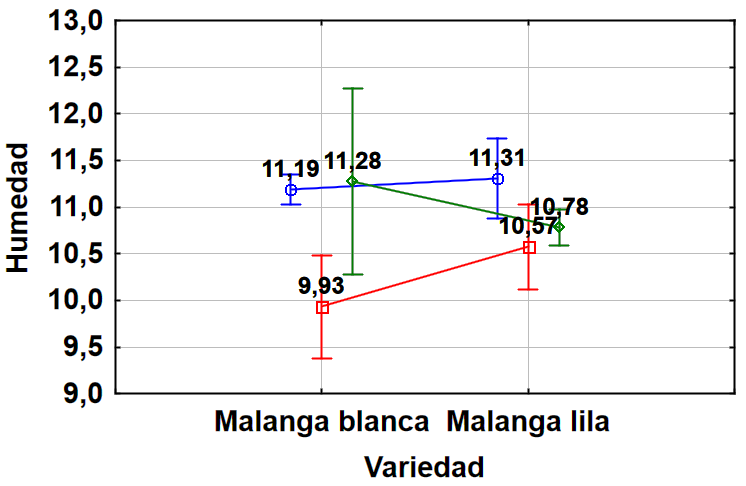 FACTOR A x C(Variedad x Reactivo Químico)
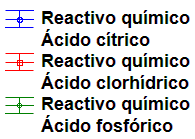 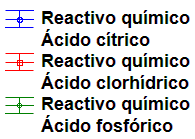 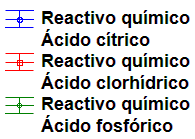 El pH fue mayor en el almidón en el almidón de malanga lila obtenido con el ácido clorhídrico 6,59
En la variedad blanca con  ácido clorhídrico presento 9,93 % de humedad, así mismo el almidón de la variedad lila con ácido clorhídrico presento 10, 58 %
La acidez fue mayor en el almidón de la malanga blanca con 0,06 %, para el almidón de la variedad blanca con ácido clorhídrico fue de 0,038 %
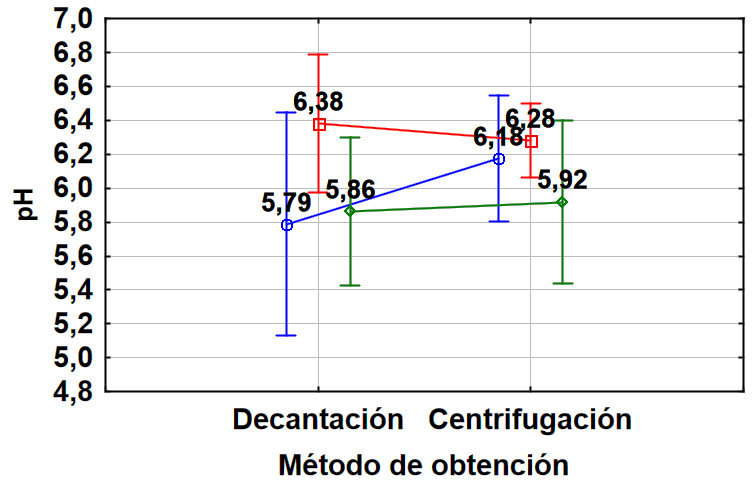 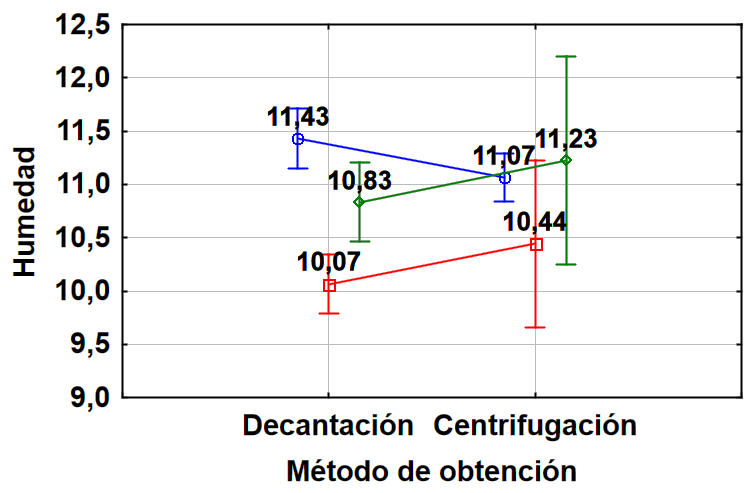 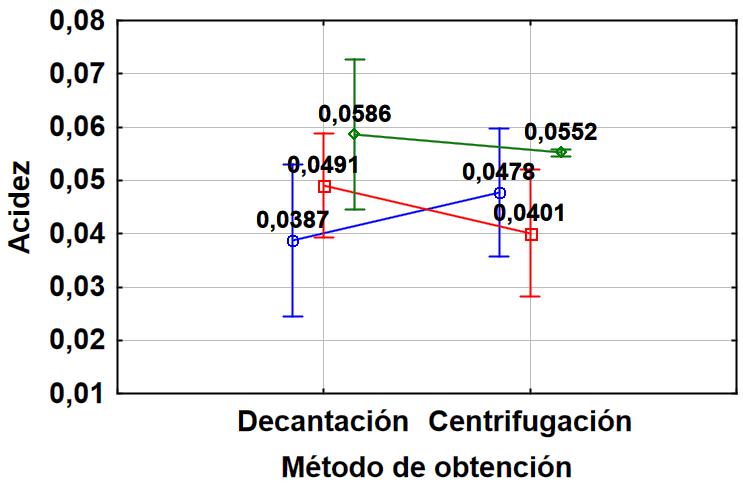 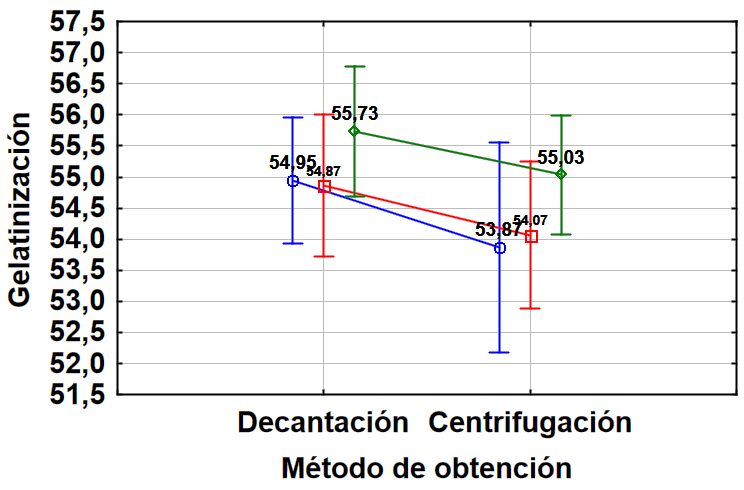 FACTOR B x C( Método de obtención x Reactivo Químico)
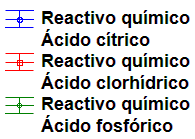 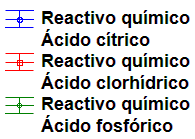 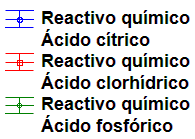 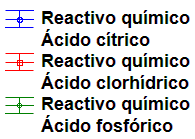 La humedad para el método de decantación con ácido clorhídrico fue de 10,07 %. Así mismo el tratamiento que presento mayor humedad fue el método de decantación con ácido crítico con un valor aproximado de 11,43 %.
En la acidez también se observó significancia para el método de decantación con ácido cítrico con 0,038 %. Para el ácido fosfórico se mostró con el método de decantación fue de 0,05 %.
El pH fue  menor en el almidón con  ácido cítrico y el método de decantación con 5,79; así mismo se obtuvo un pH de 6,18 con el ácido cítrico y método de centrifugación
La temperatura de gelatinización fue de 55,93 % en el almidón obtenido por el método de decantación con el ácido fosfórico
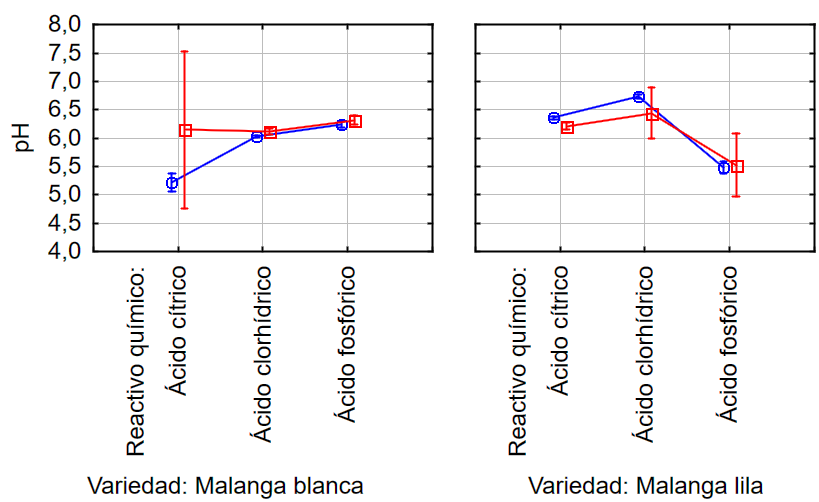 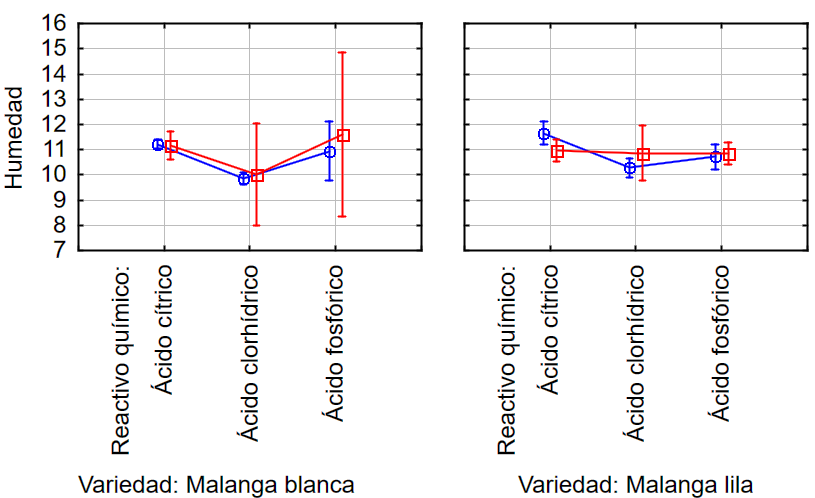 FACTOR A x B x C( Variedad x Método de obtención x Reactivo Químico)
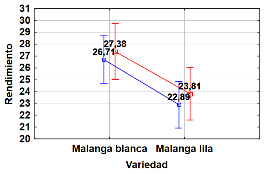 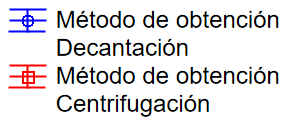 El pH fue mayor en el tratamiento T8 conformado por malanga lila, metodo de decantacion y acido citrico con 6,73. El tratamiento T3 (Malanga blanca, Decantación, Ac fosfórico) fue de 6,24. El tratamiento T4 (M. Blanca + Centrifugación + A. cítrico) mostro un pH de 6,14. El tratamiento T12  (M. lila + Decantación + A. fosfórico) se obtuvo un pH de 5,52.
La humedad fue menor en el tratamiento T2 (M. Blanca + Decantación + A. clorhídrico) con 9,85 %; el tratamiento T6 M. Blanca + Centrifugación + A. fosfórico mostro 11,60 % de humedad. Para el tratamiento T12 el contenido de humedad fue mayor en 10,85 %. Finalmente  el tratamiento  T9  M. lila + Decantación + A. fosfórico 10,72 %.
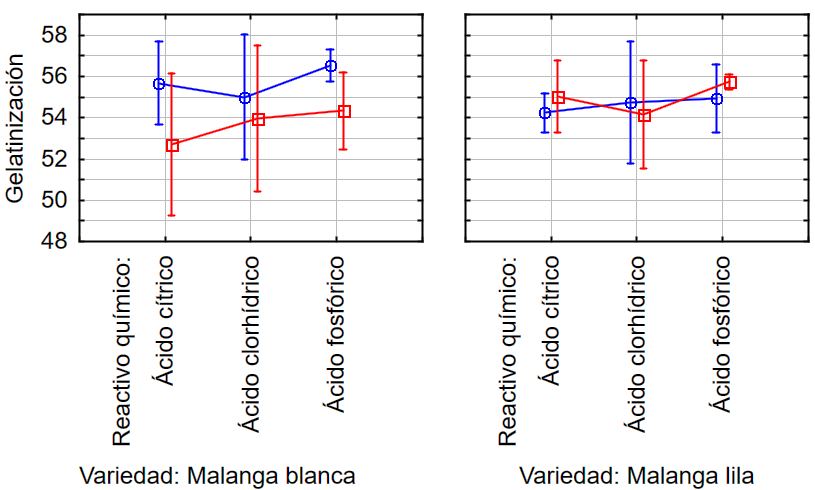 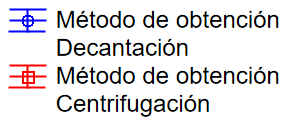 La temperatura de gelatinización fue mayor en el almidón de variedad de malanga obtenido con ácido cítrico por el método de decantación, así mismo se mostró un incremento de temperatura en el almidón obtenido por el método de decantación con la aplicación  de ácido fosfórico
Prueba cualitativa  de almidón
La prueba de almidón con yodo lugol dio positivos para almidones como se muestra en la tabla  14, se puede observar una coloración morada violeta para todos los tratamientos
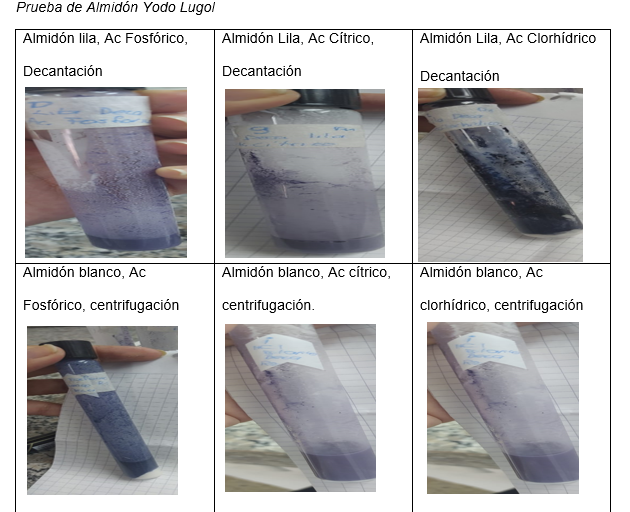 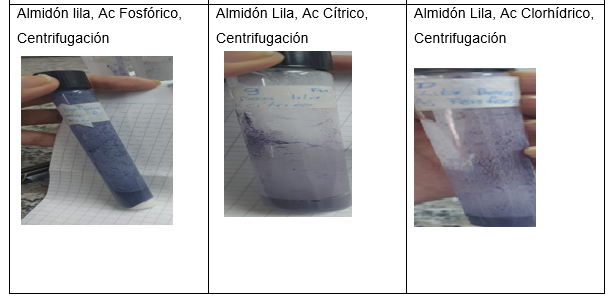 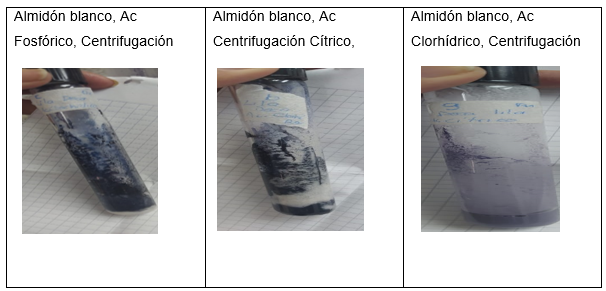 CONCLUSIONES 
Factor A (Variedades)
La variedad de malanga blanca presento el rendimiento más alto con 24 ,04 % mientras que de la malanga lila se obtuvo un 23,35 % de rendimiento. 
El rendimiento del almidón  modificado de las dos variedades de malanga es superior al de otros tubérculos: papa modificado químicamente mostro un rendimiento de 15,6 % y  camote con un 17 %.
Factor B (Método de obtención)
El contenido de cenizas fue de 1,01 % para el método de decantación y 0,28 % para el método de centrifugación, valores o están dentro del rango establecido por el CODEX 176 que es de 3 %. El contendido de ceniza también se ve alterado por la edad del cultivo, se ha encontrado aumentos significativos de  fosforo a medida que el tubérculo se hace más maduro.
Factor C (Reactivo Químico)
El pH  del almidón obtenido con ácido cítrico fue de 5,98, ácido clorhídrico 6,33 y ácido fosfórico 5,89.  El porcentaje de  humedad con el ácido clorhídrico 10,25 %, mientras que para ácido cítrico y fosfórico fue de: 11,25 y 11,03 respetivamente. El porcentaje de acidez para ácido fosfórico con 0,056 %
Factor A X B (Variedad x Método de obtención)
El rendimiento del almidón de malanga  fue de 27,38 %  para la variedad blanca con el método de centrifugación, 23,81 % para  el almidón de la variedad lila con el método de centrifugación. Así mismo se obtuvo un pH de 5,83 para la variedad blanca método de decantación y 6,06
Factor A X C (Variedad x Reactivo Químico)
El almidón de malanga lila obtenido con el ácido clorhídrico se obtuvo un pH 6,59. El porcentaje de humedad  más bajo se dio  en la variedad blanca con  ácido clorhídrico presento 9,93 % de humedad, así mismo el almidón de la variedad lila con ácido clorhídrico presento 10, 58 %.
Factor B x C (Método de obtención  x Reactivo Químico)
El pH fue  menor en el almidón con  ácido cítrico y el método de decantación con 5,79 y  6,18 con el ácido cítrico y método de centrifugación.
La humedad para el método de decantación con ácido clorhídrico fue de 10,07 %. El ácido crítico con 11,43 %.
Factor  A x B x C  (Variedad x Método de obtención  x Reactivo Químico)
El pH fue mayor en el tratamiento T8 conformado por malanga lila, método de decantación y ácido cítrico con 6,73. El tratamiento T3 (Malanga blanca, Decantación, Ac fosfórico) fue de 6,24. El tratamiento T4 (M. Blanca + Centrifugación + A. cítrico) mostro un pH de 6,14. El tratamiento T12  (M. lila + Decantación + A. fosfórico) se obtuvo un pH de 5,52.
La humedad fue menor en el tratamiento T2 (M. Blanca + Decantación + A. clorhídrico) con 9,85 %; el tratamiento T6 M. Blanca + Centrifugación + A. fosfórico mostro 11,60 % de humedad. Para el tratamiento T12 el contenido de humedad fue mayor en 10,85 %. Finalmente  el tratamiento  T9  M. lila + Decantación + A. fosfórico 10,72 %. Así mismo el porcentaje de humedad se encuentra dentro del rango establecido por las normas INEN 616 de 14 %.
RECOMENDACIÓN
Realizar nuevas pruebas de la obtención de almidón para parámetros como, proteína, índice de absorción de agua, contenido de amilosa y amilopectina, granulometría el granulo de almidón y claridad de la pasta, para determinar así diferencia significativas en los tratamientos expuestos
Evaluar otros métodos químicos de obtención de almidón, encontrando así el adecuado que permita industrializar de una manera  más amplia el almidón de malanga
La obtención de nuevas fuentes de almidón como la malanga, es una forma de darle valor agregado al producto que muchas veces es desechado. Además promover al consumo interno de la población
La prueba de yodo lugol no es suficiente para determinar si existen alteraciones en la molécula del almidón, debido a que solo es una prueba cualitativa
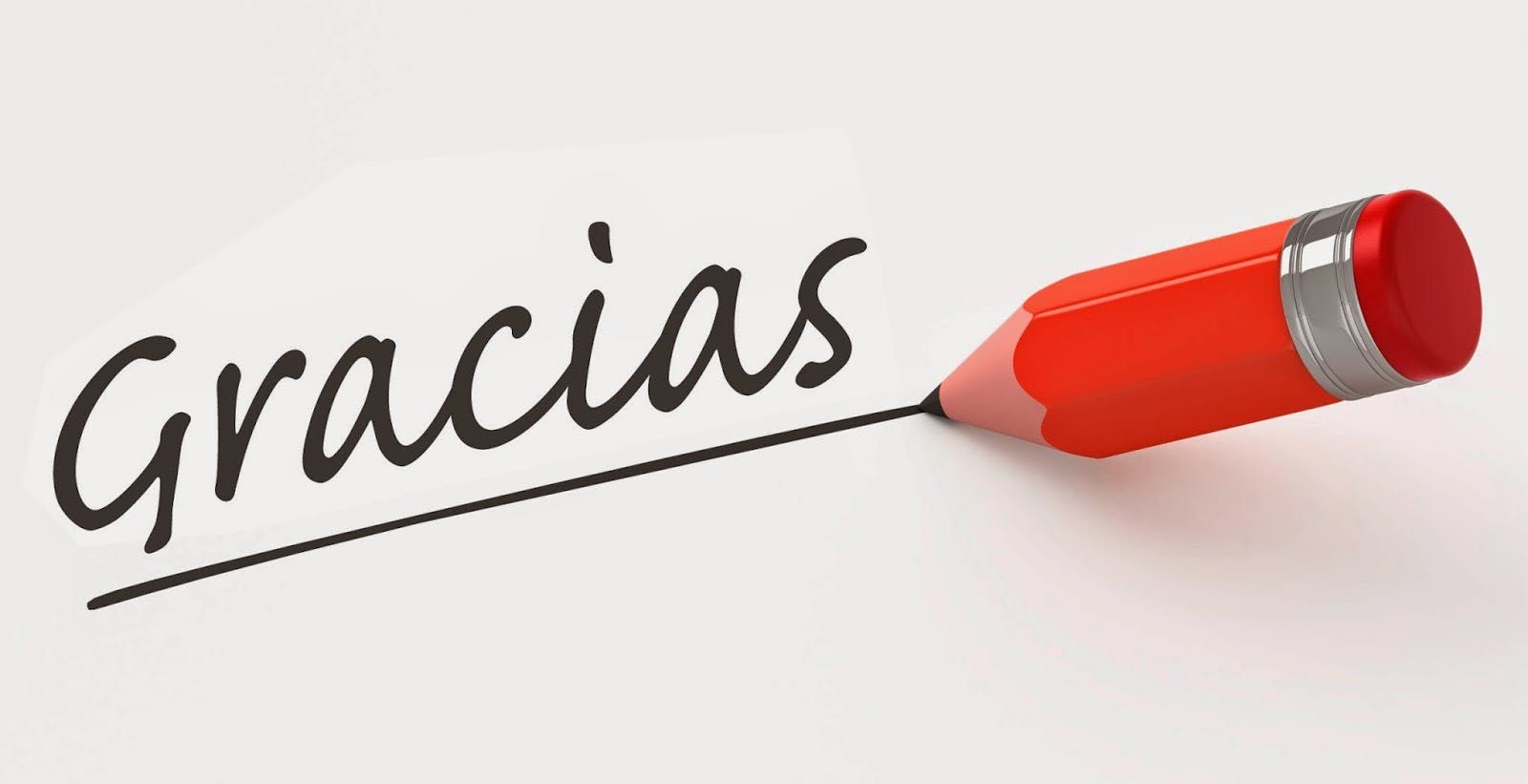